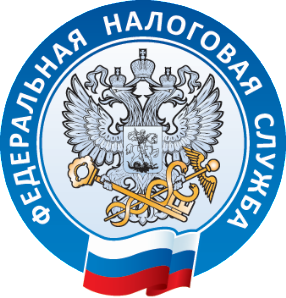 ФЕДЕРАЛЬНАЯ НАЛОГОВАЯ СЛУЖБА
ДЕКЛАРАЦИОННАЯ КАМПАНИЯ – 2023
РУКОВОДИТЕЛЬУФНС РОССИИ ПО РЕСПУБЛИКЕ ТАТАРСТАН М.А. САФИУЛЛИН
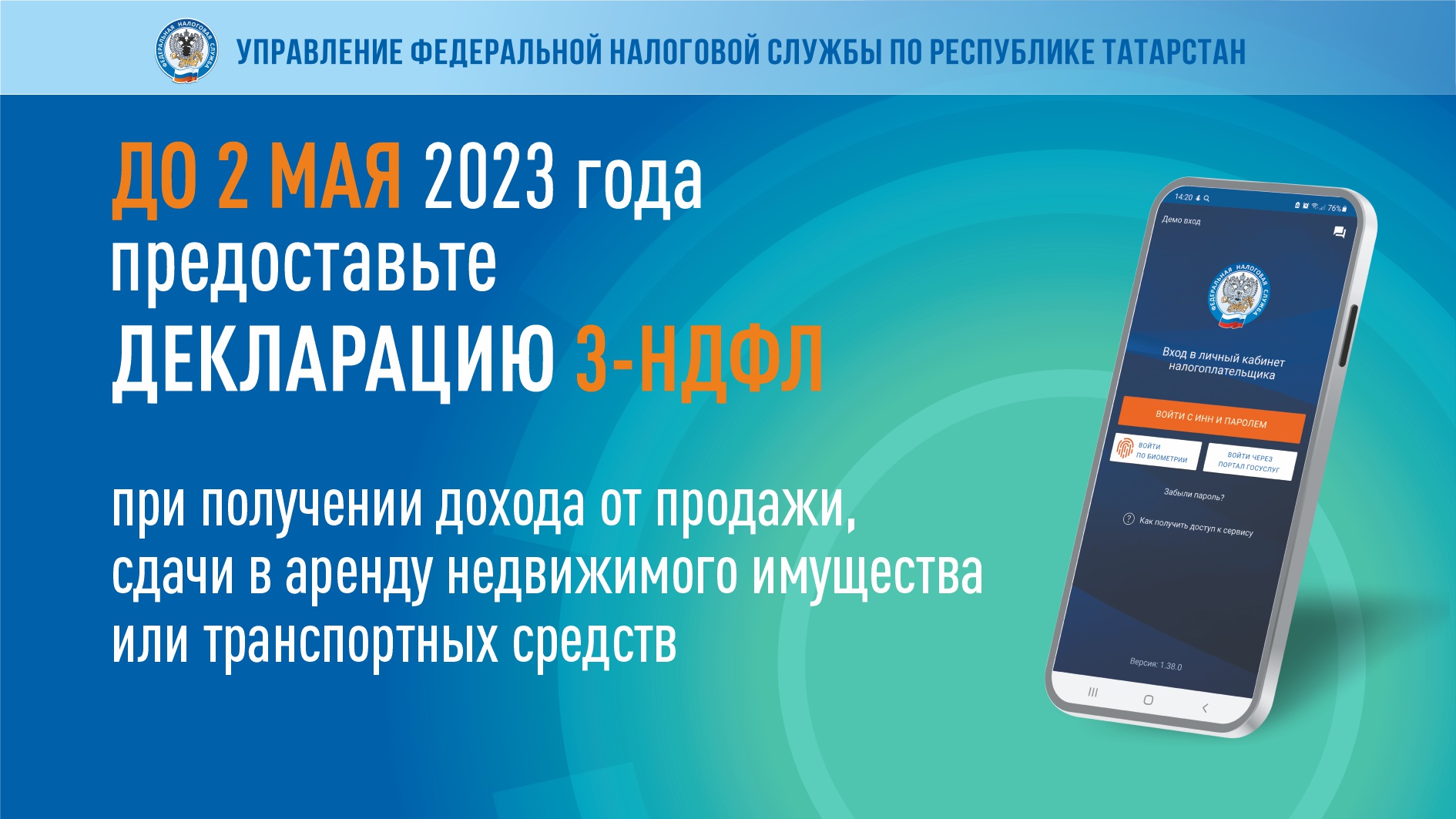 2
2
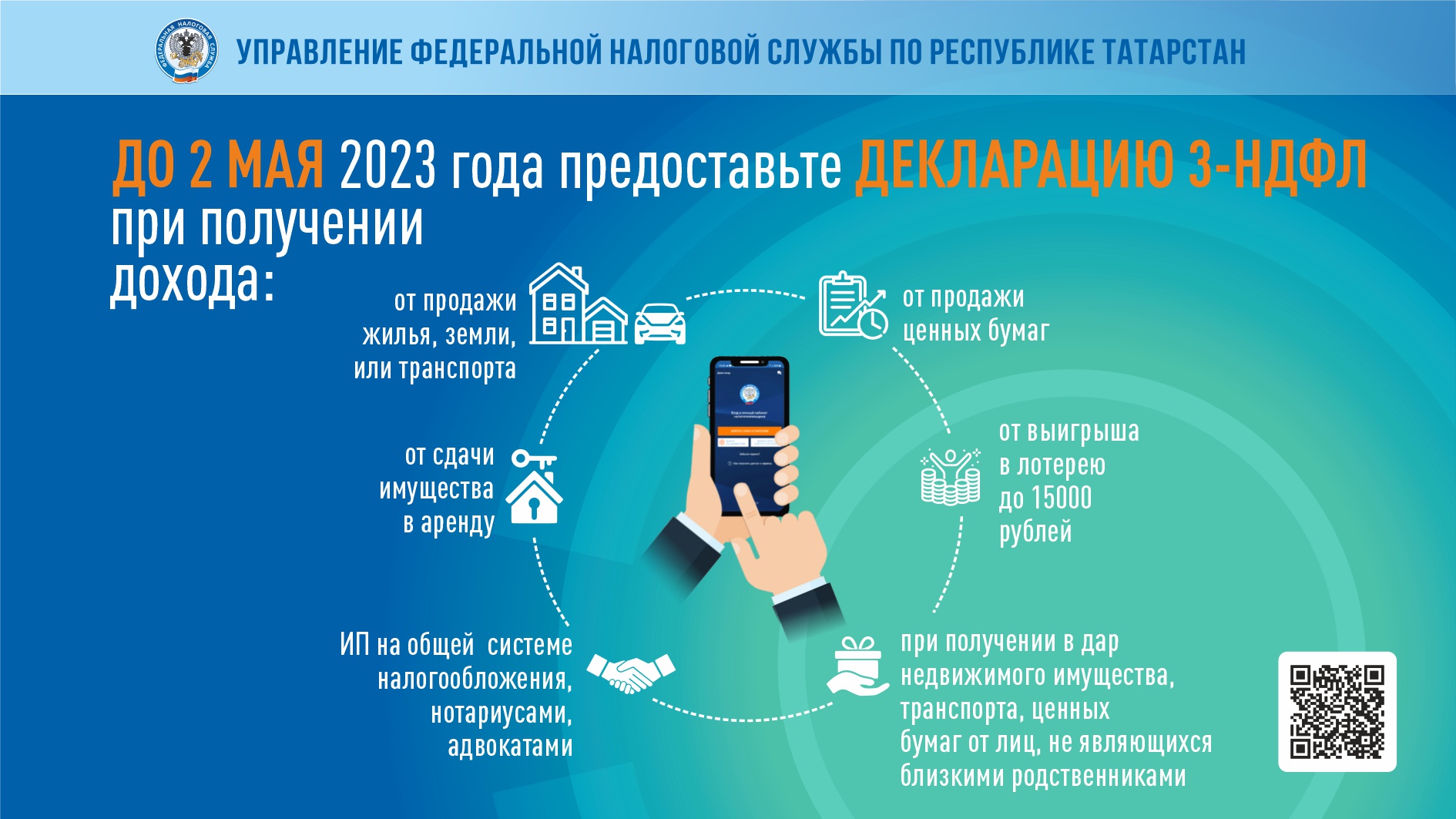 3
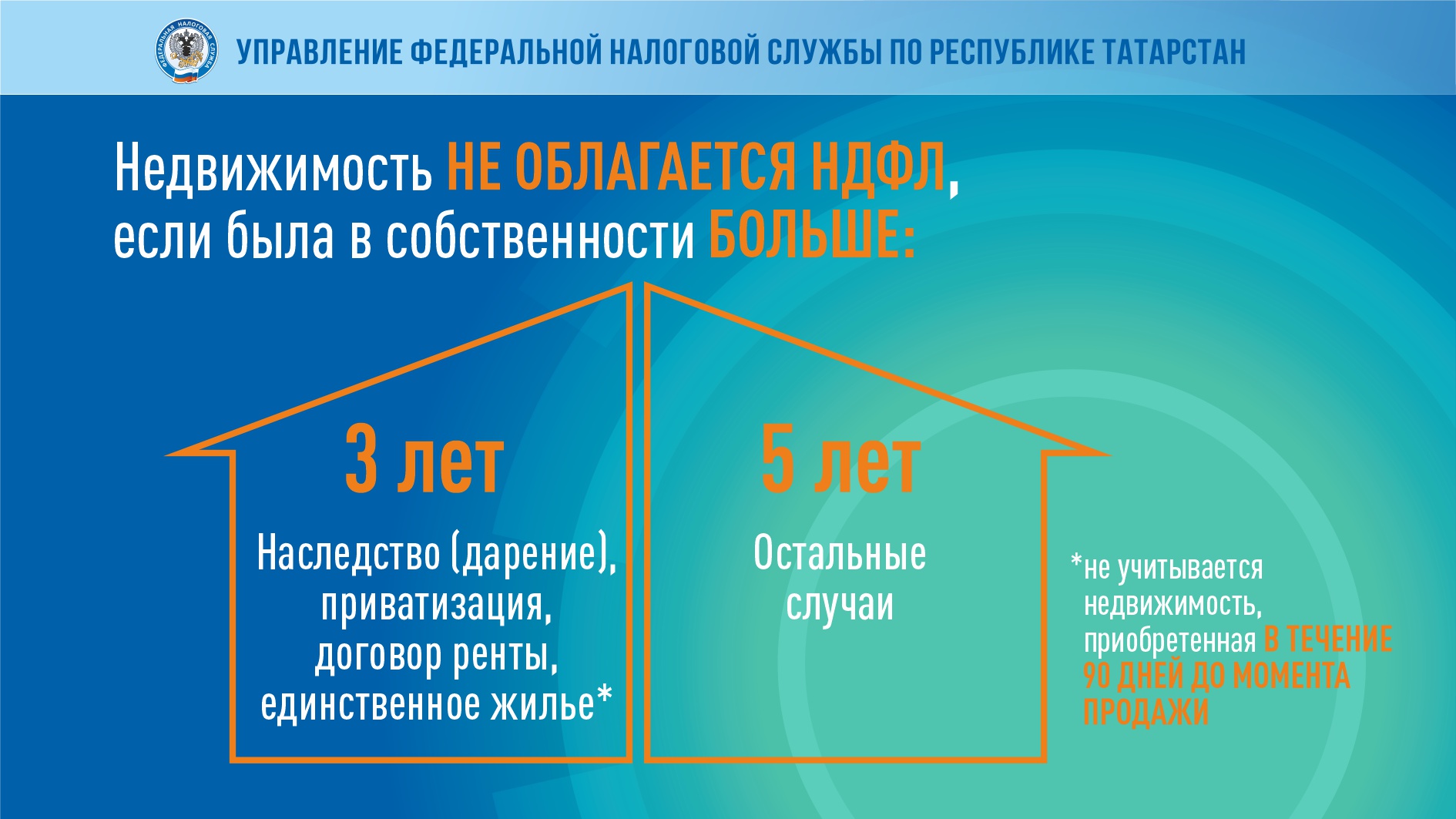 4
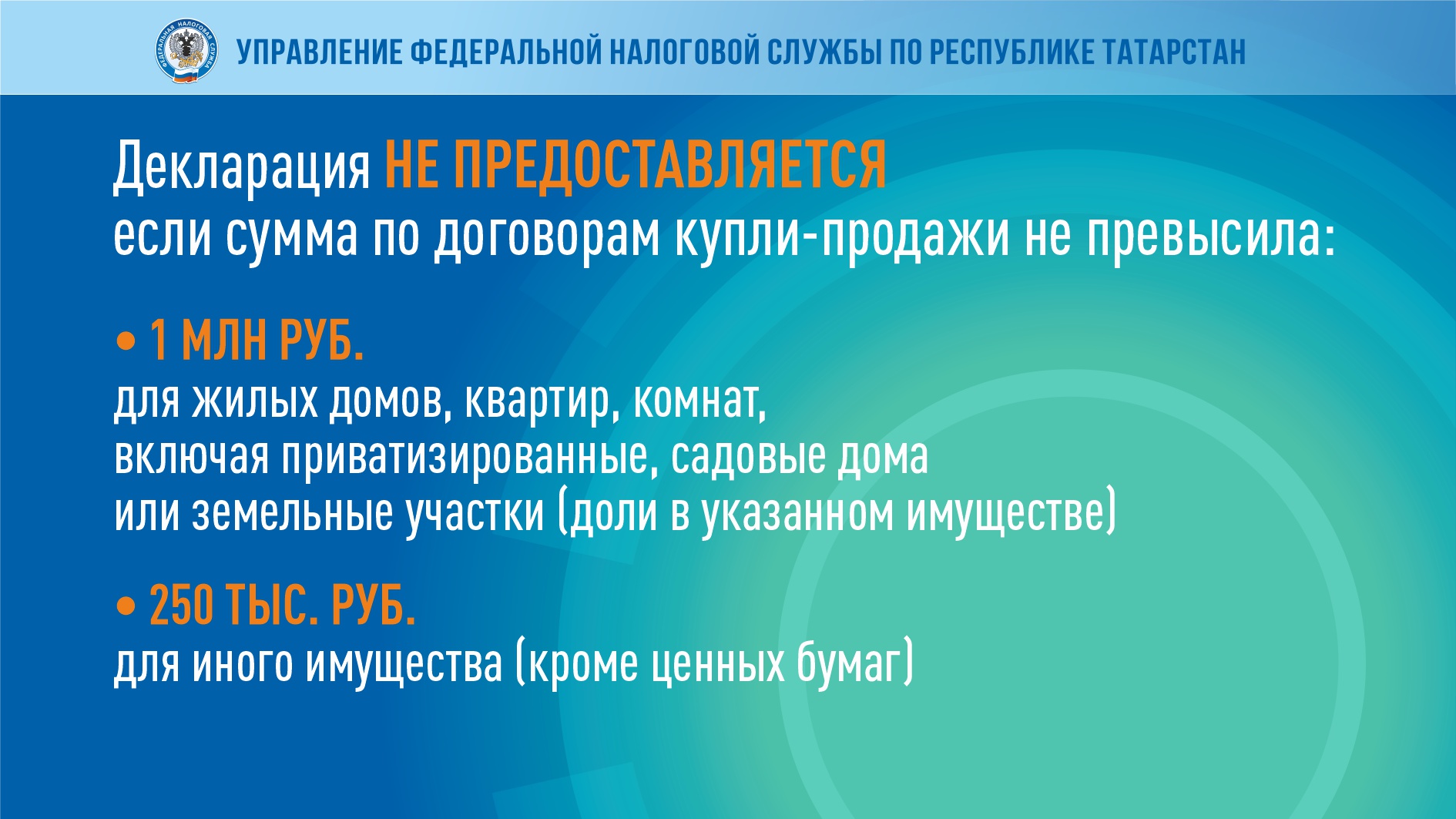 5
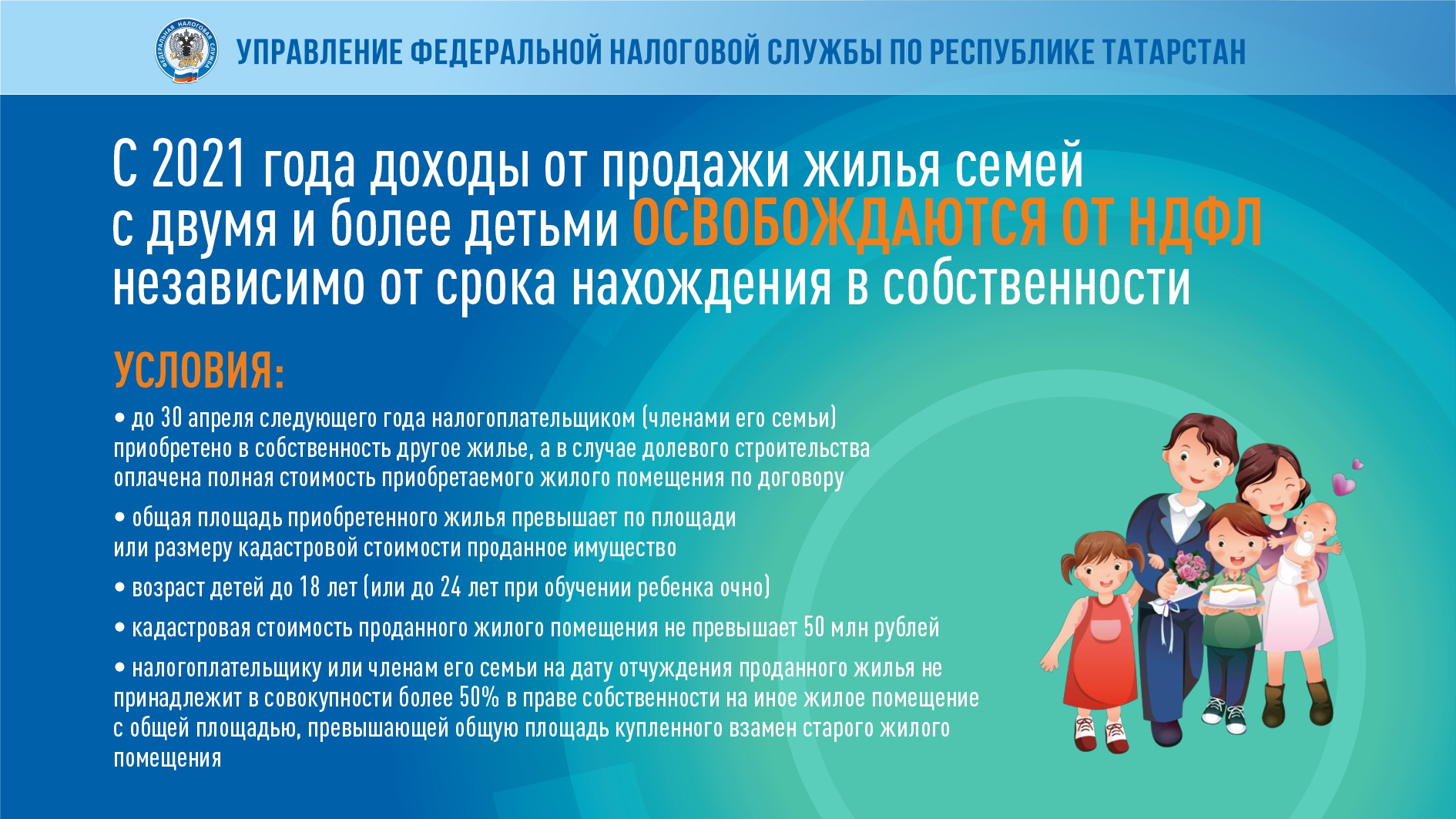 6
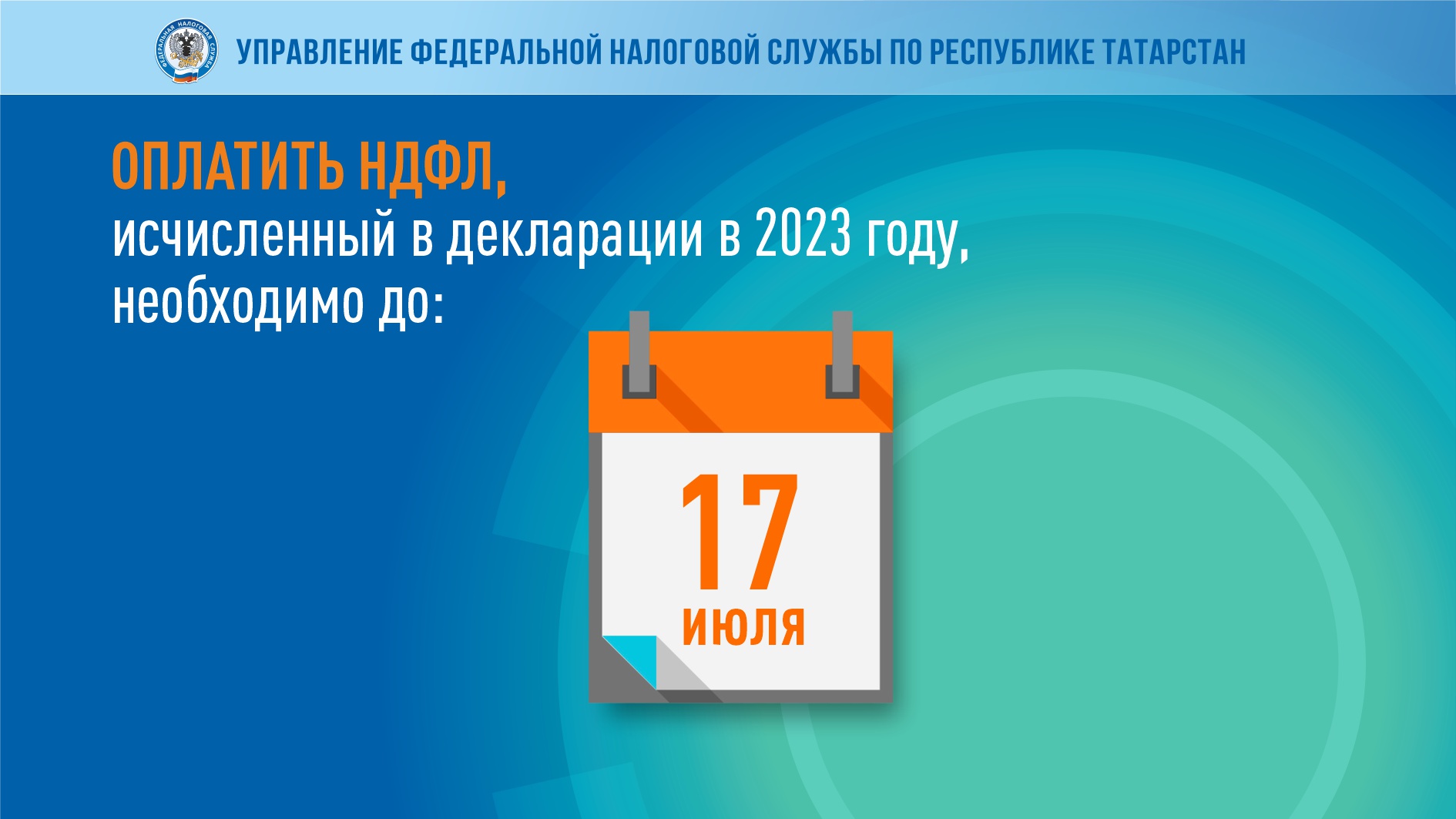 7
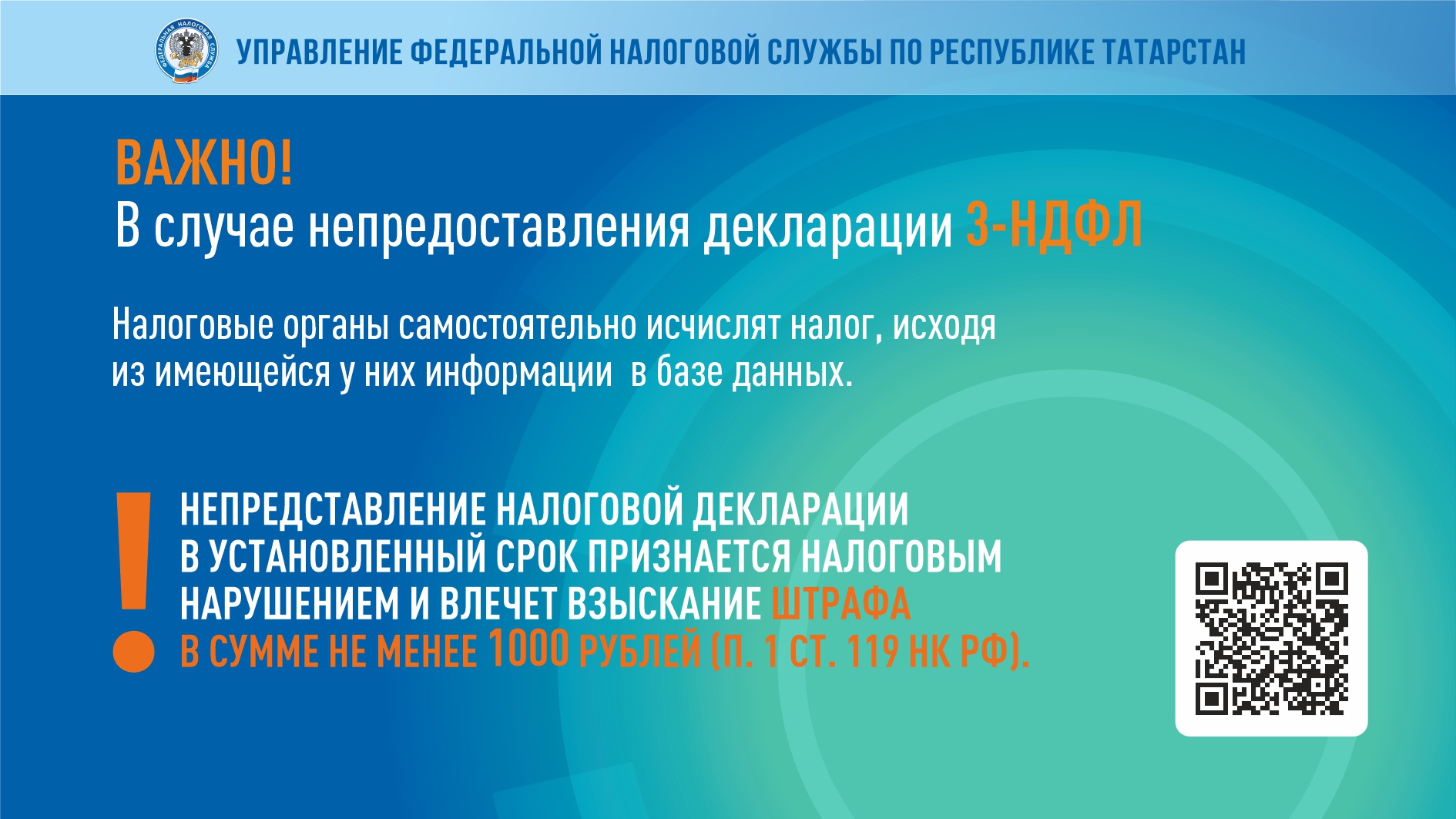 8
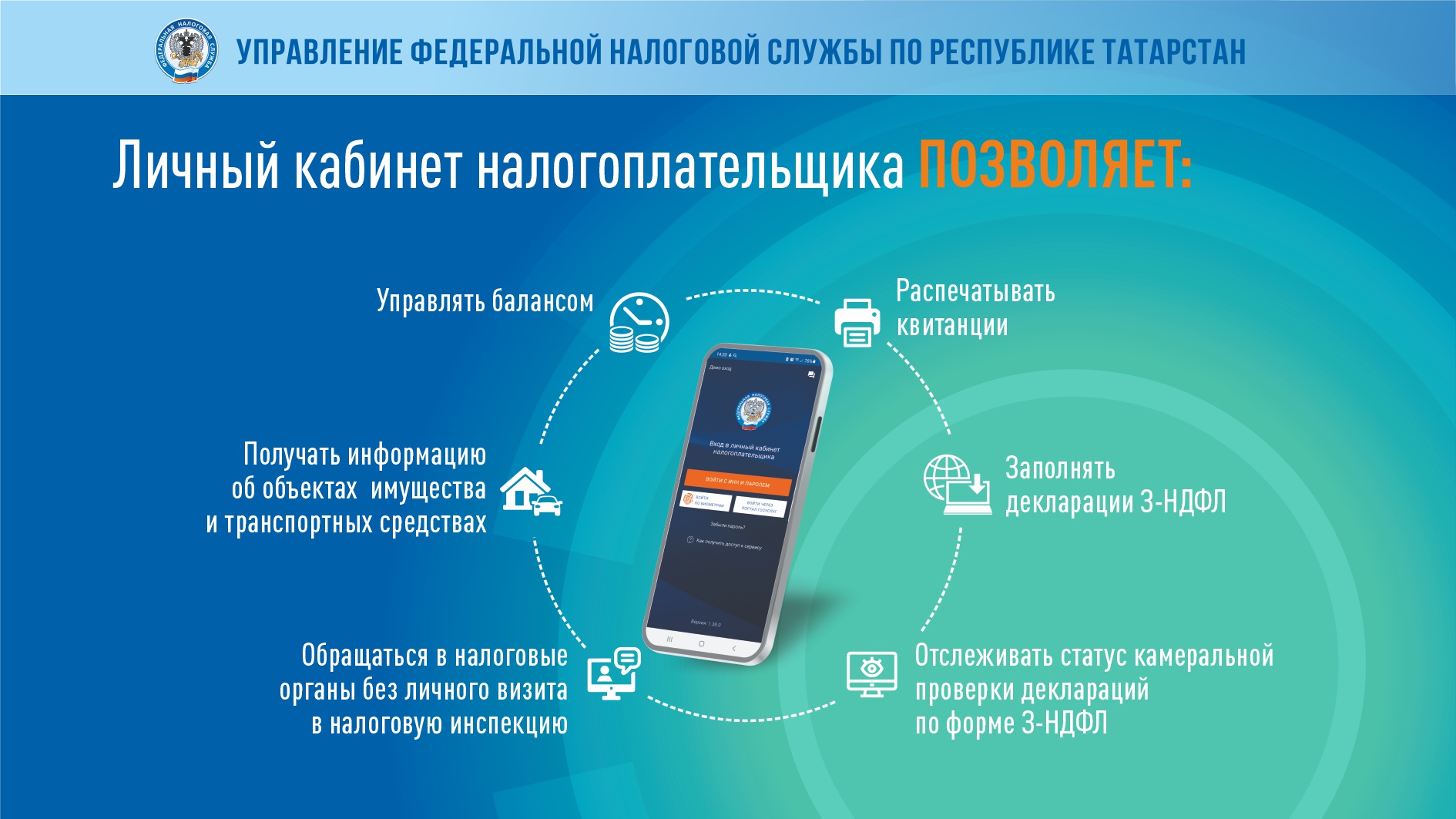 9
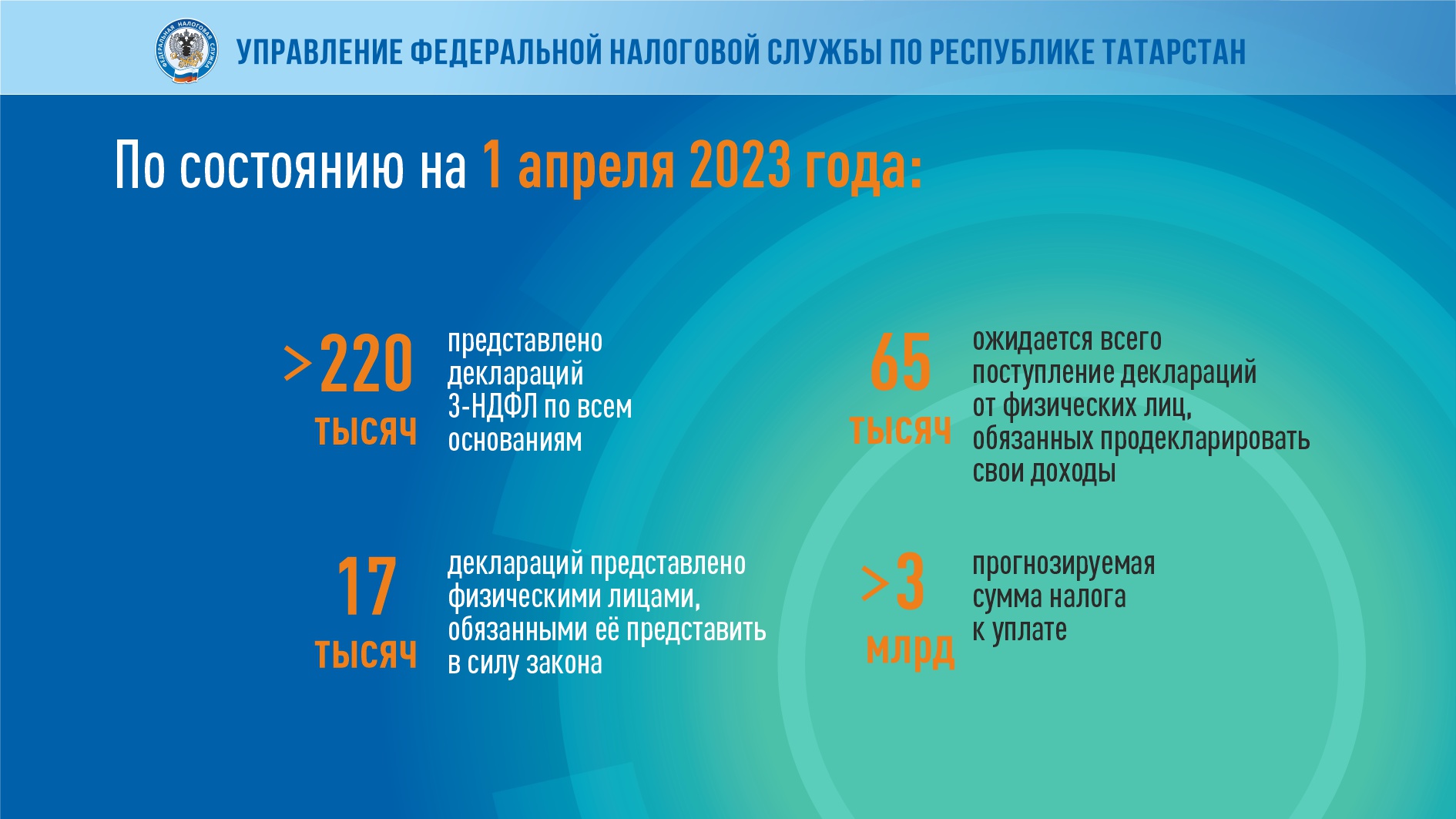 10
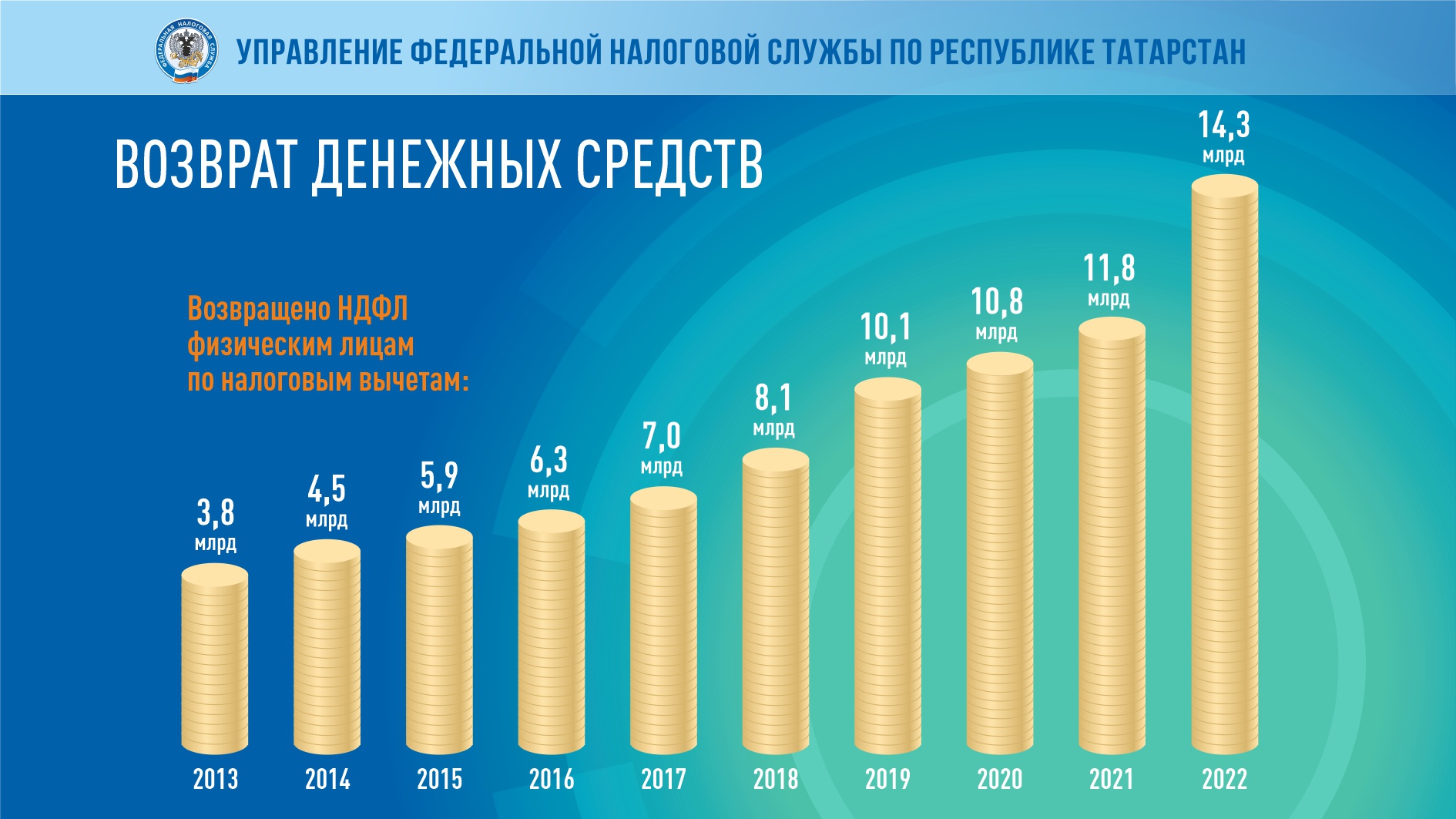 11